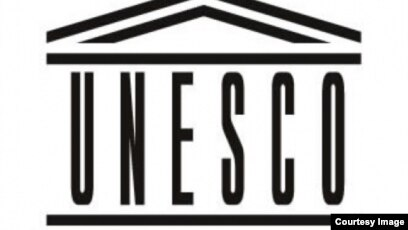 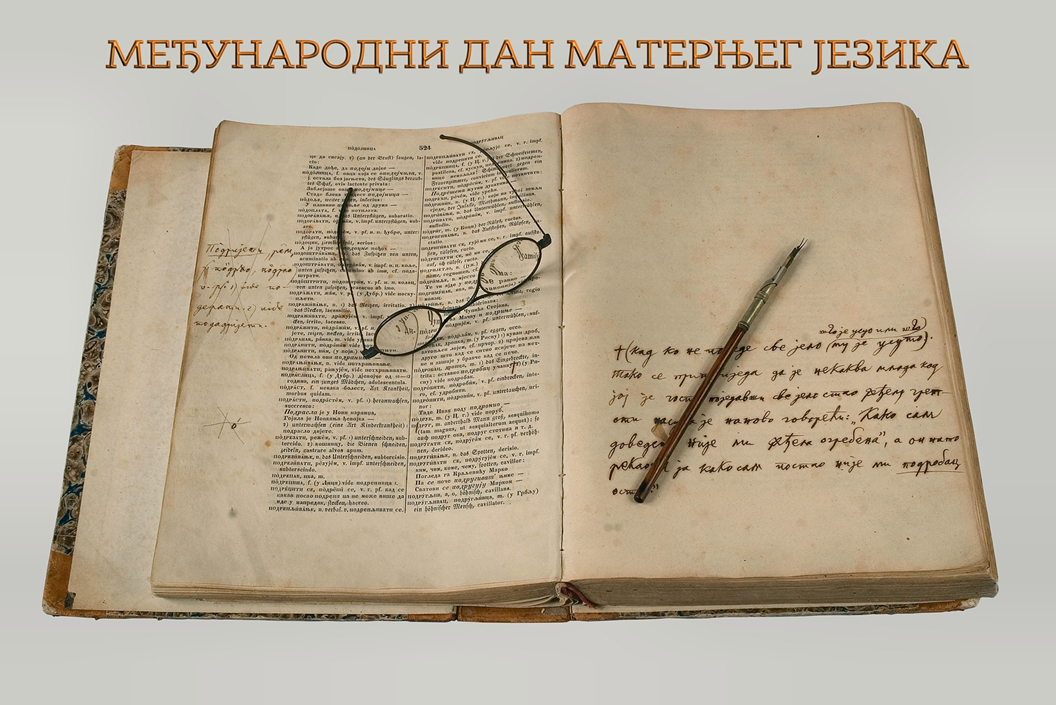 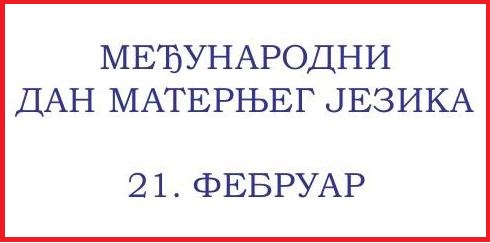 [Speaker Notes: Међународни дан матерњег језика – 21. фебруар]
Дан матерњег језика

Организација Уједињених  нација за образовање, науку и културу (УНЕСКО) 1999. године 21. фебруар прогласила  је Међународним даном матерњег језика. 

Основни циљеви обележавања Међународног дана матерњег језика  су:
Подизање свести о значају очувања, изучавања и неговања матерњег језика
Уважавање и поштовање језичке разноликости и вишејезичности.
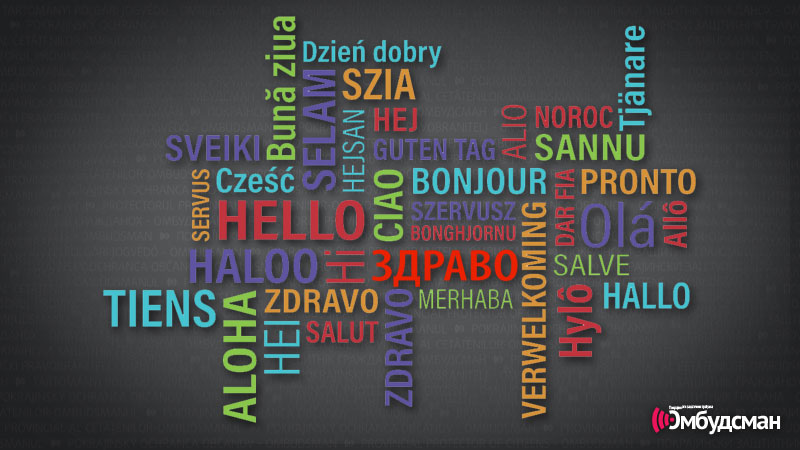 Међународни дан матерњег језика  установљен је на предлог Бангладеша као сећање на студенте који су 1952. године убијени у Даки, главном граду Бангладеша, на протесту Покрета за бенгалски језик који је организован јер њихов матерњи језик није проглашен за званични језик.
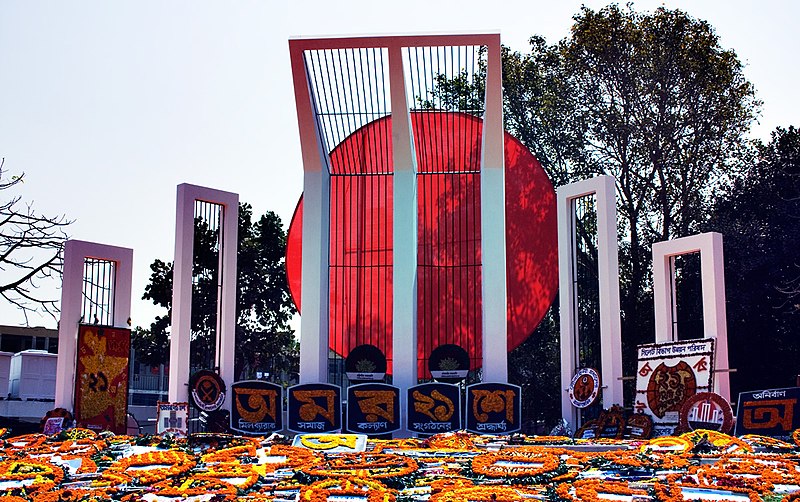 Споменик мученицима у Даки посвећен борцима Покрета за бенгалски језик погинулим 1952.
Језици у свету

У свету се говори више од 7000 језика
Трећина светских језика је угрожена и прети 
   им нестајање јер имају мање од 1000 говорника
Више од половине светског становништва говори 23 језика

Највише различитих језика говори се у Азији 2301, у Африци 2138, на Пацифику 1313, у Северној и Јужној Америци 1064, а најмање у Европи 286

Највише говорника има кинески језик 1, 28 милијарди (око 16% светске популације) и има 13 регионалних група језика међу којима највише говорника има мандарински 898 милиона
Шпански језик као матерњи говори 437, енглески 372 и арапски 295 милиона људи

Највише различитих језика говори се у Папуа Новој Гвинеји 840, а затим следе: Индонезија 709, Нигерија 527, Индија 454, САД 347 језика.
[Speaker Notes: У свету се говори више од 7000 језика]
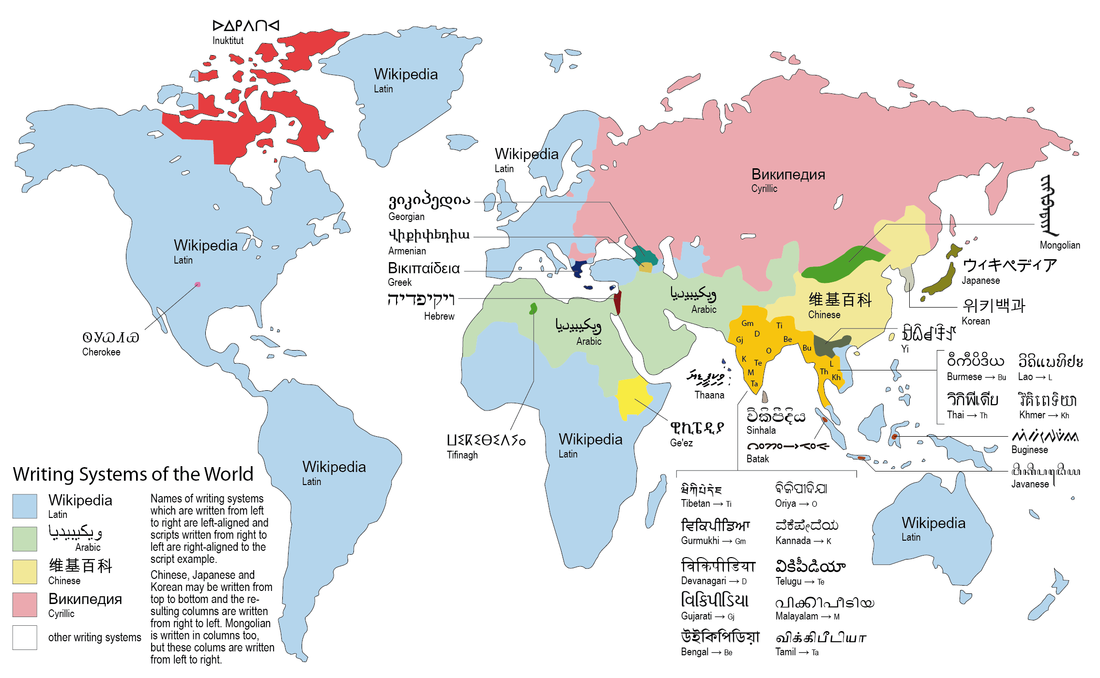 [Speaker Notes: Писма]
Језици у Европи

У Европи се говори 286 језика што представља само 3% свих светских језика 
Највише европских језика припада индоевропској групи језика, затим угро-финској, па туркијској
Највише говорника има руски језик, а следе га немачки и француски
Најраспрострањенији језик у Европи који се учи као страни језик је енглески, а следе га немачки и француски
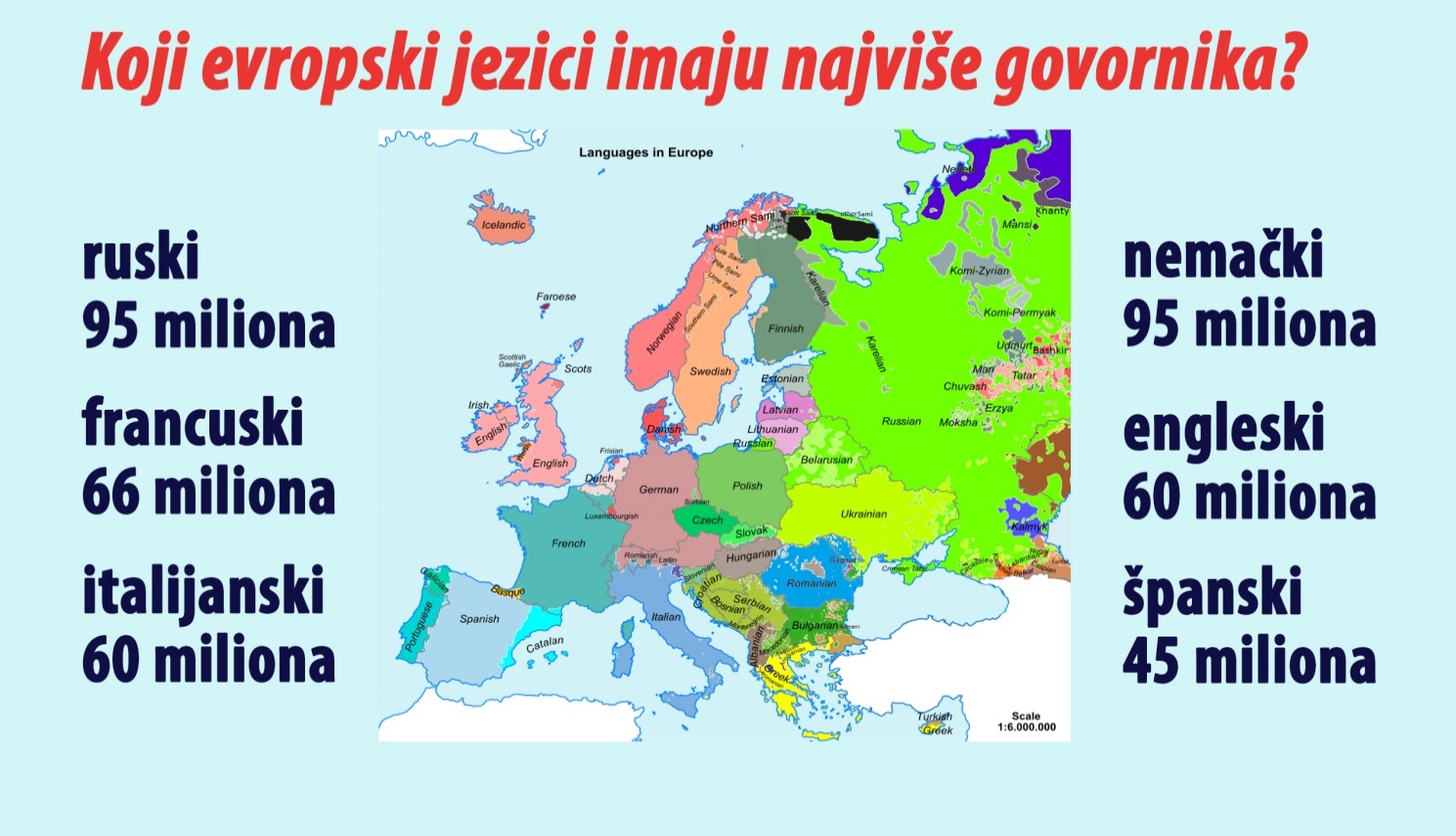 [Speaker Notes: Језици у Европи]
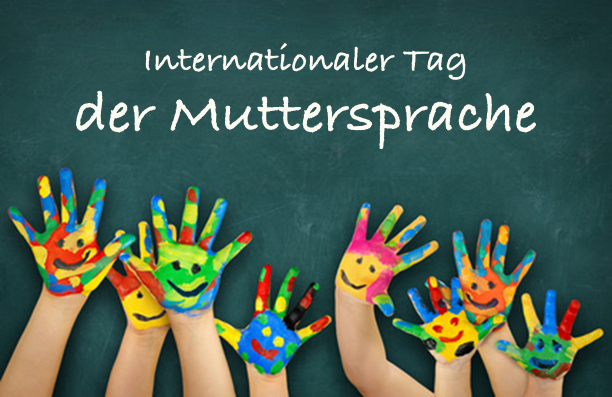 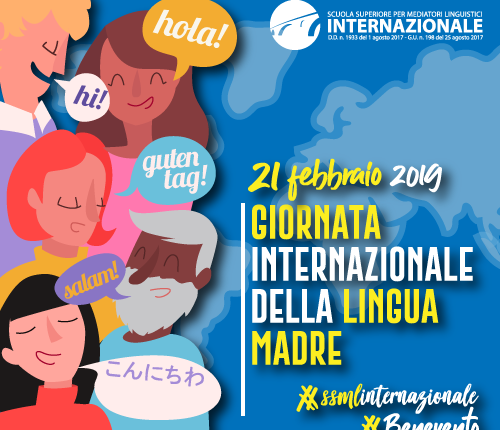 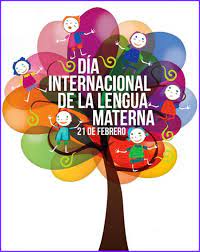 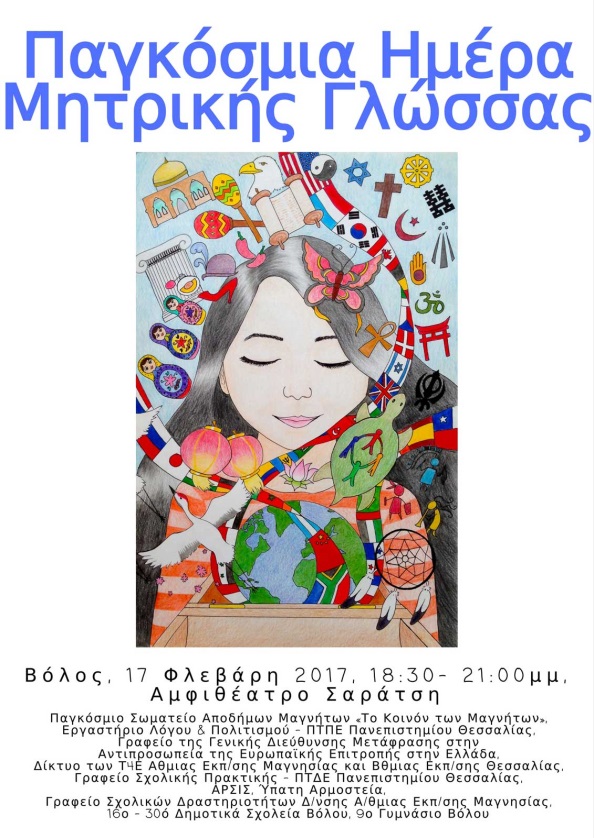 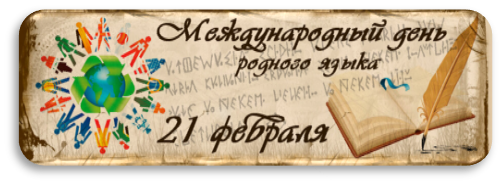 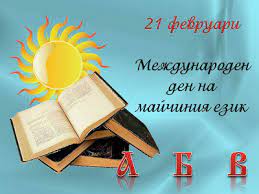 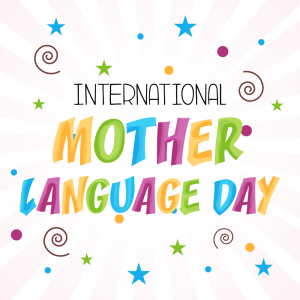 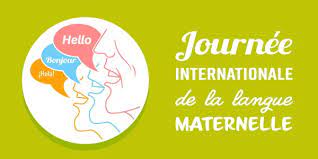 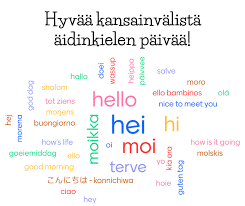 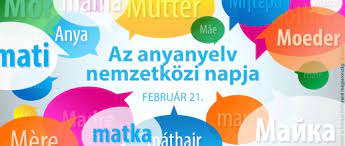 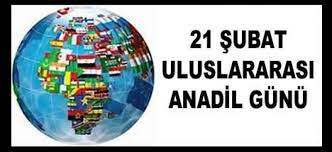 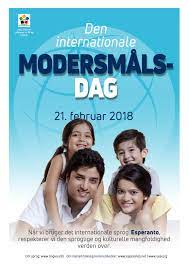 [Speaker Notes: Европски језици]
Словенски језици
Сви словенски језици настали су од прасловенског 
   језика и припадају групи индоевропских језика

Словенски језици су матерњи за око 315 милиона људи 

Старословенски језик је био први писани књижевни језик свих Словена, данас је изумрли језик

Глагољица је била прво словенско 
писмо, саставили су га Ћирило и Методије 

Источнословенски језици 
руски, белоруски, украјински, русински
Западнословенски језици 
чешки, словачки,пољски, кашупски лужичкосрпски...
Јужнословенски језици 
српски, словеначки, бугарски, македонски, хрватски, бошњачки, *старословенски
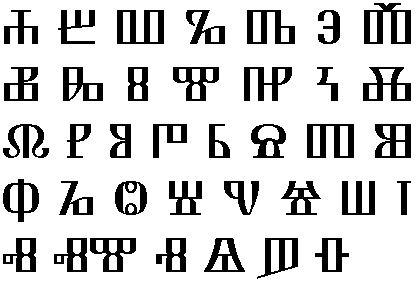 [Speaker Notes: Словенски језици]
Српски језик
Српски језик је званичан језик у Србији, 
   БИХ (35% говорника) и Црној Гори (42% говорника)

Српски језик се као мањински језик говори у: Хрватској, Мађарској, Северној Македонији,Албанији...

Српски језик говори око 12 милиона људи 

Српски језик карактерише двоазбучност: 
српска ћирилица и српска латиница, 
којe су реформисали Вук Караџић и Ђура Даничић
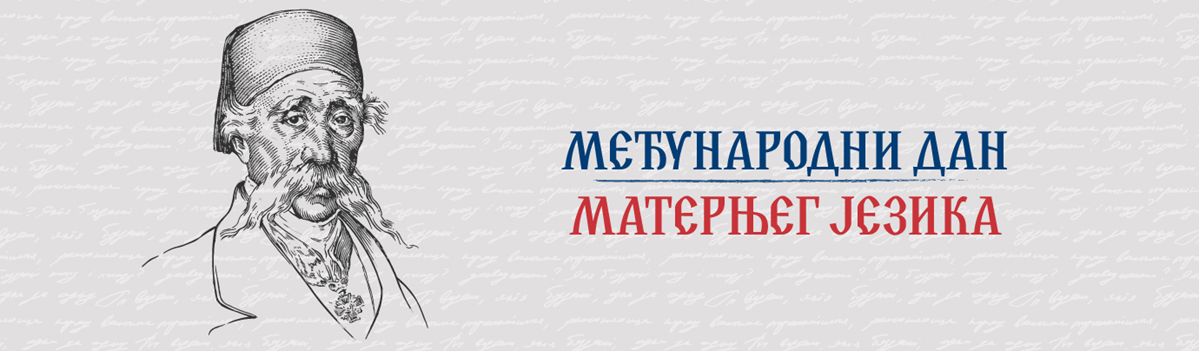 [Speaker Notes: Српски језик]
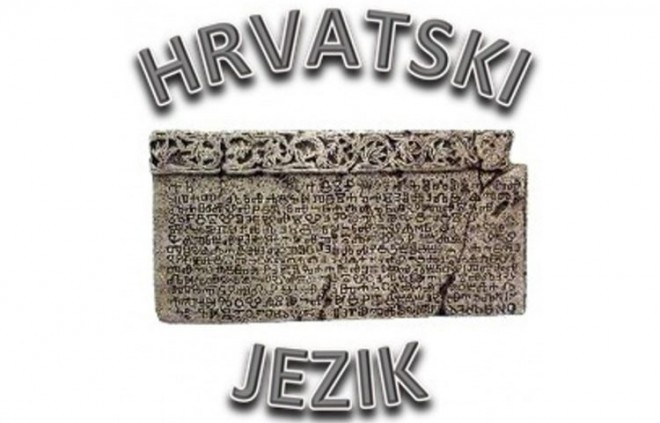 Језици у Србији
У Србији се говори више од 30 језика
У  службеној употреби је 11 мањинских језика
Настава на матерњем језику изводи се на 8 мањинских језика: мађарском,албанском, бошњачком, русинском, словачком, хрватском, бугарском и румунском језику.
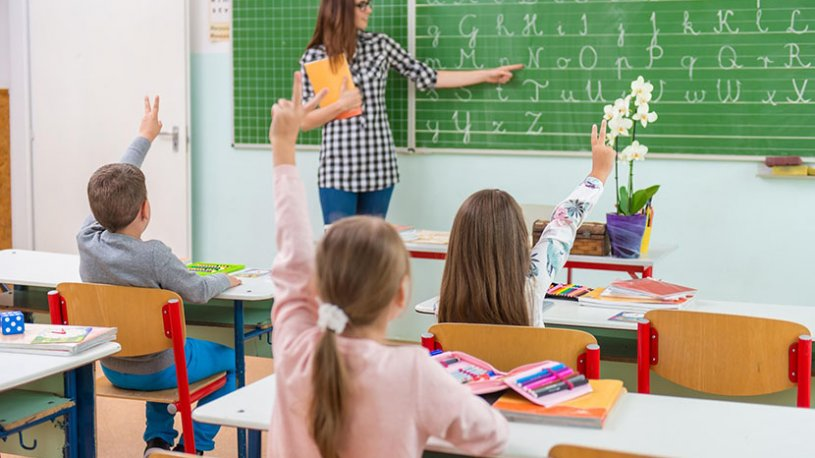 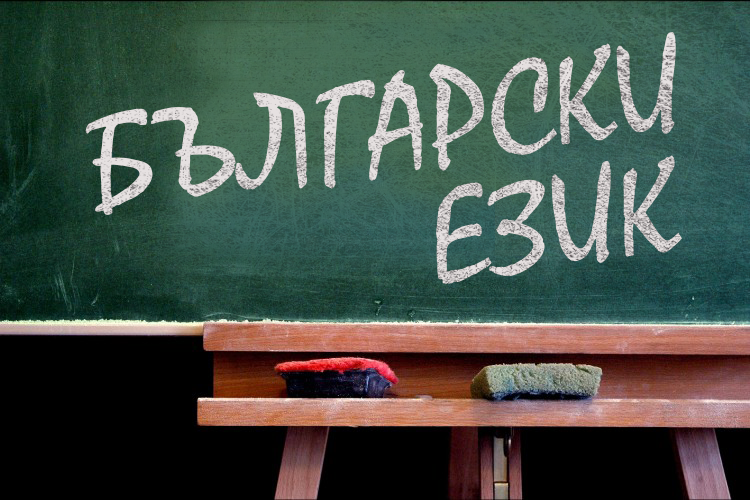 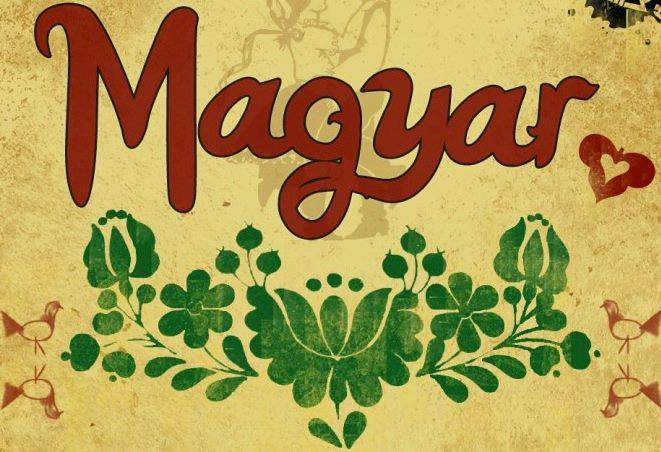 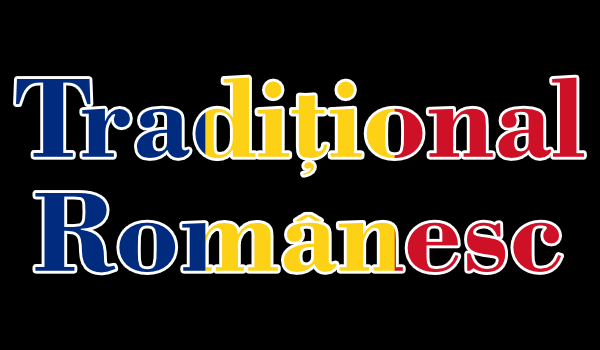 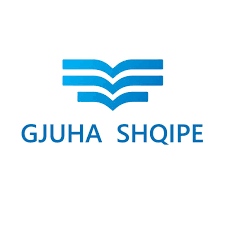 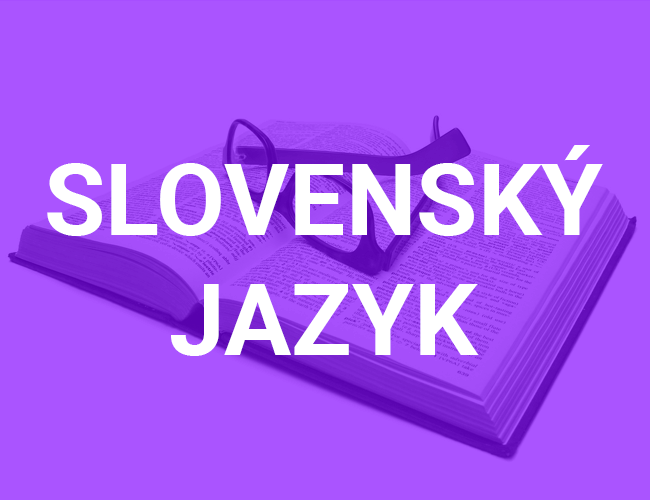 Ваш свакодневни задатак је да волите, чувате, изучавате и негујете свој матерњи српски језик и српско ћирилично писмо
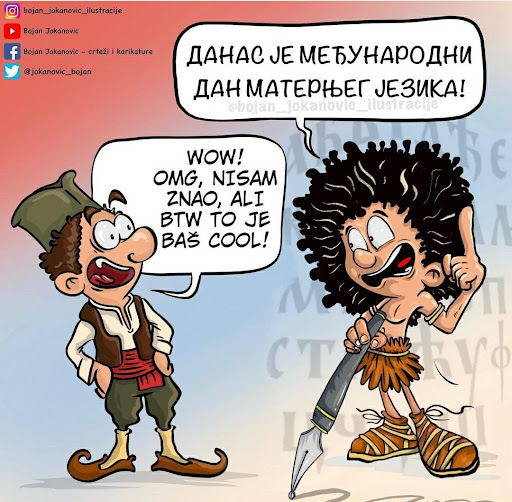 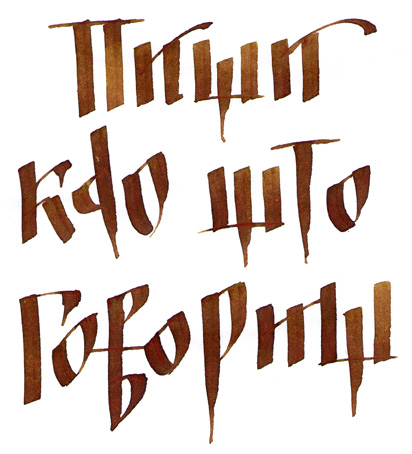 [Speaker Notes: Задатак 3]
Задатак 1
Панграмска реченица је реченица у којој се користе сва слова једне азбуке бар једном.








Напиши реченицу у којој ћеш сваки консонант азбуке 
употребити само једном, а сваки вокал највише два пута:


______________________________________________________
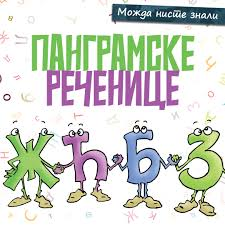 [Speaker Notes: Напиши дати текст без коришћења старних речи:]
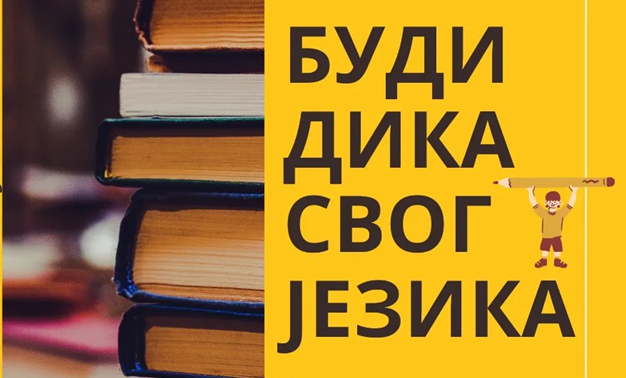 Задатак 2
Замени наведене стране домаћим речима:

рендом            ___________
евалуација        ___________
скриншот          ___________
шопинг            ___________
бановање          ___________
контент            ___________
шеровати          ___________
стејџ               ___________
таговати           ___________
фидбек            ___________
бенефит           ___________
даунлоундовање  ___________
римајндер         ___________
флајер             ___________
старт               ___________
пренковати        ___________
зумирати          ___________
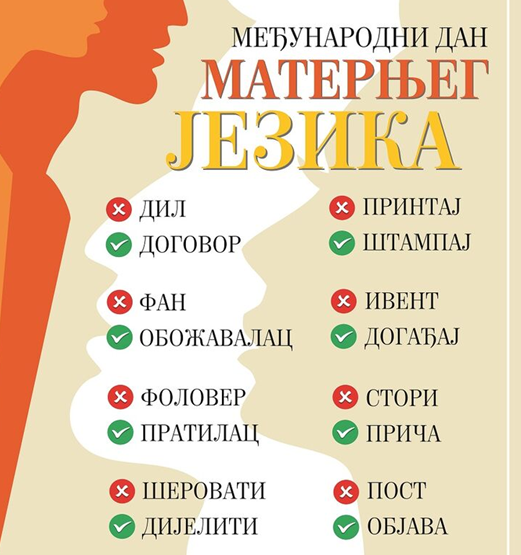 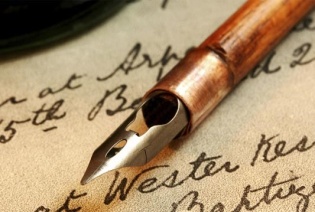 Рекли су о језику
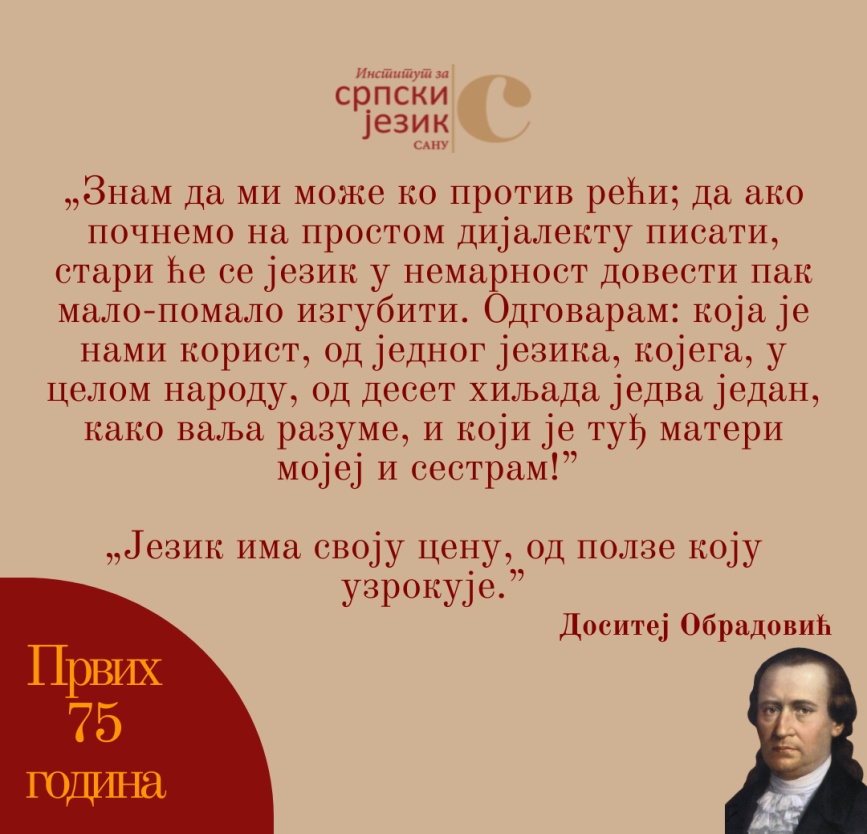 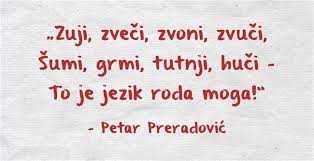 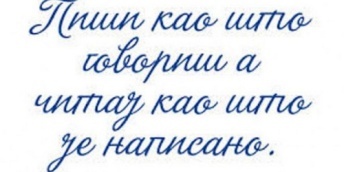 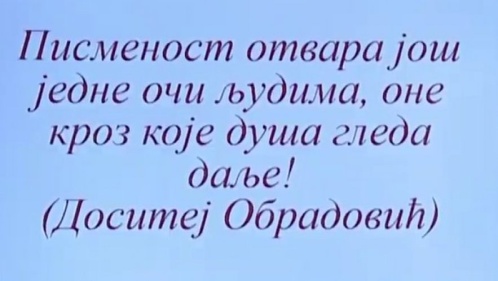 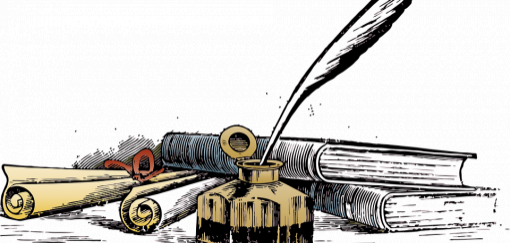 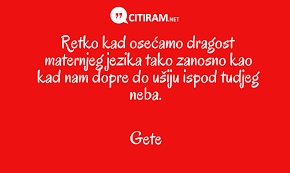 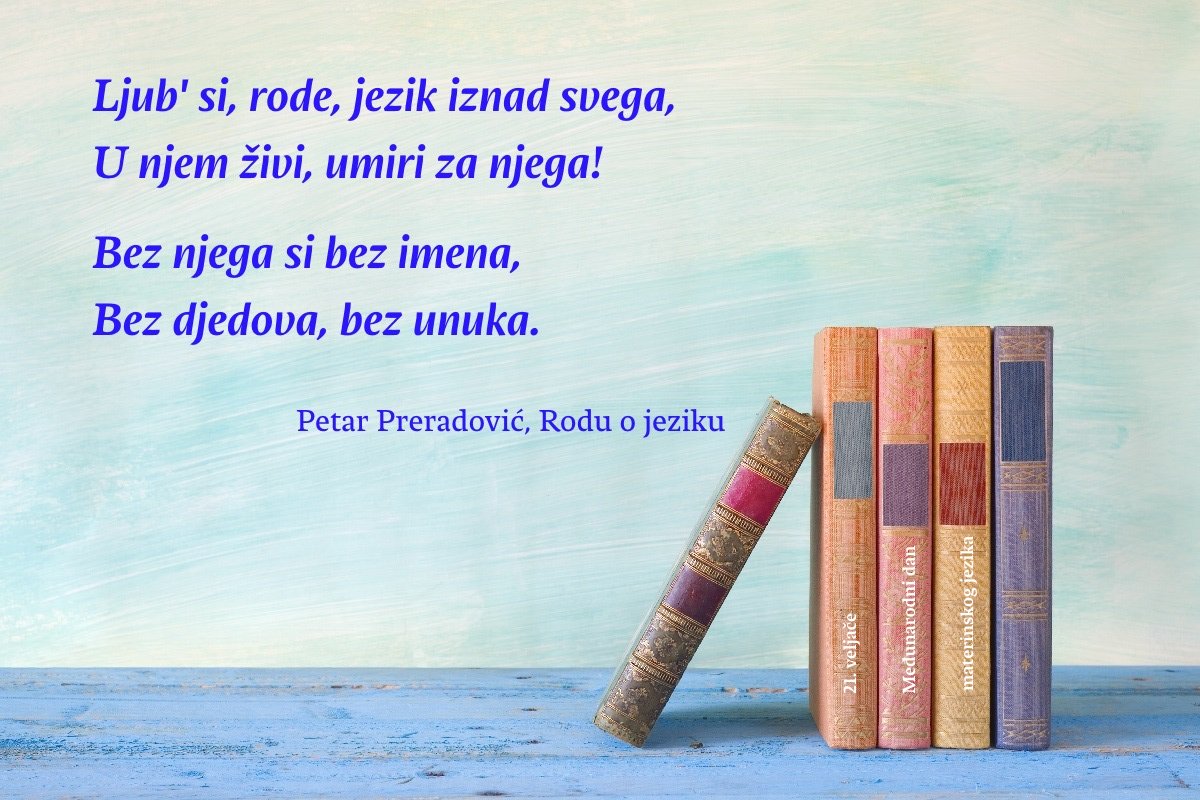 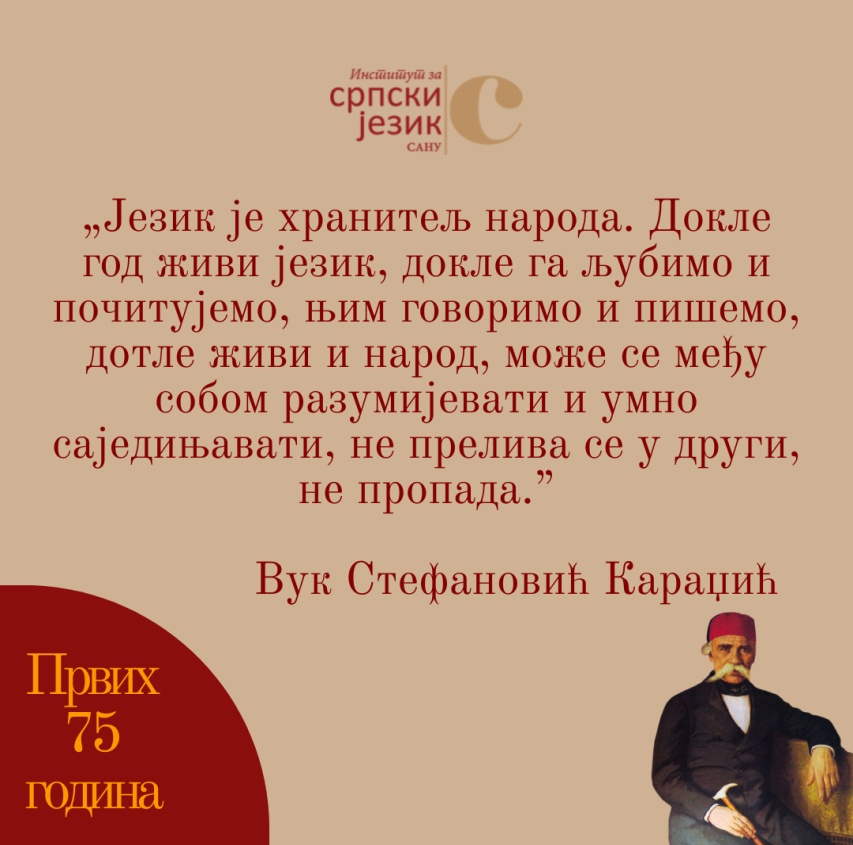 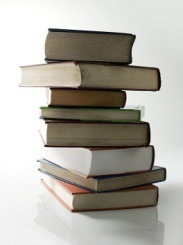 [Speaker Notes: Рекли су о језику]
Лингвистичка  секција  „Чувари језика”
жели  вам  срећан  Међународни  дан  матерњег  језика!
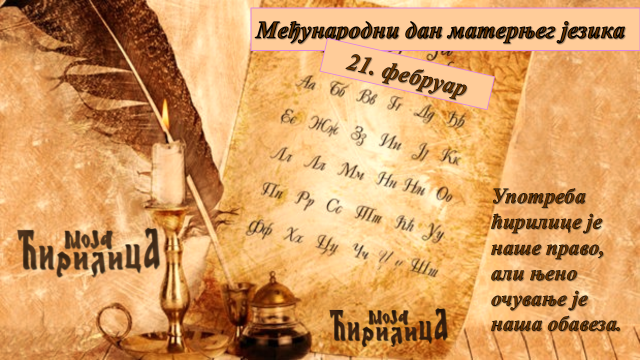 Лидија  Марић  Јовановић